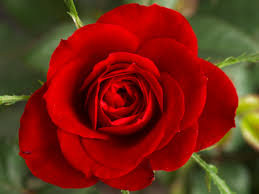 Welcome
Teacher Identity
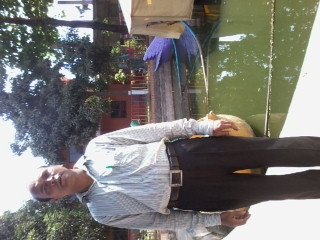 Md.Golam Mostafa
Assistant Teacher.
Madhya Mariamnagar Govt. Primary School. 
Rangunia, chittagong.
Lessons Identity
Sub:English
Class:one
Unit:19
Learning outcomes:Student will  
be able to
Listing:
1.1.1 become familiar with English sounds by 
Listening to common English words.
Speaking:
1.1.2 say simple words and phrases.
Let’s See a video
Todays lesson:
Where do they live?
Look and listen
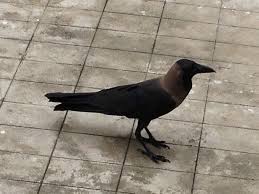 crow
Look and Listen
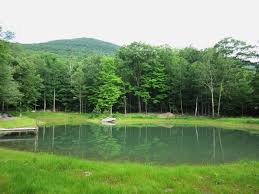 pond
Look and Listen
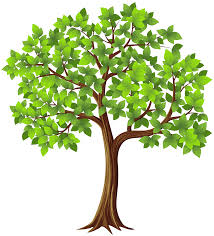 Tree
Look and listen
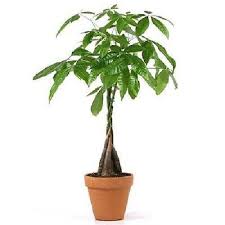 plant
Look and listen
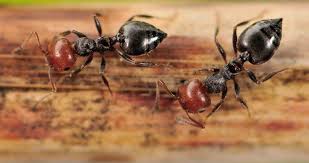 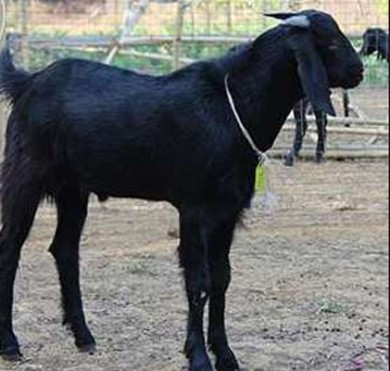 ants
goat
Look and Listen
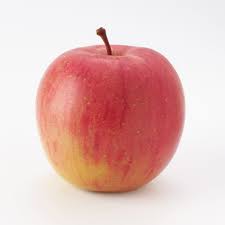 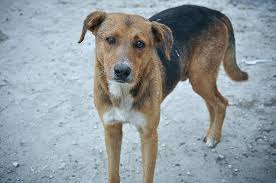 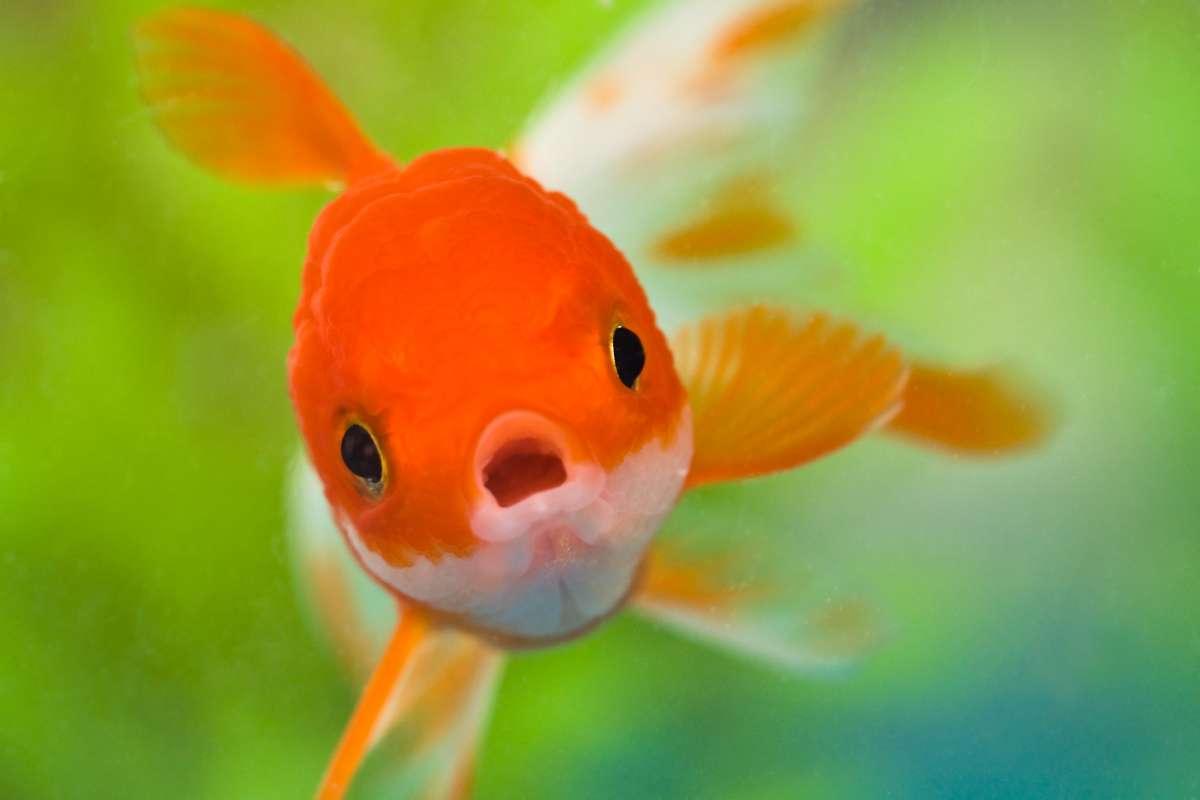 dog
fish
apple
Look and say
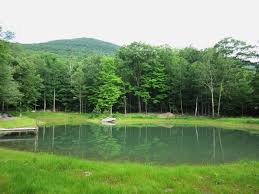 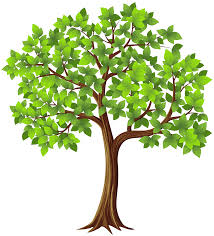 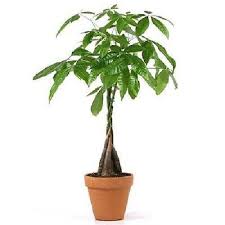 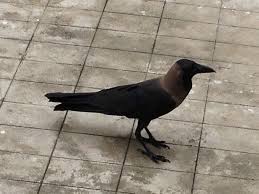 crow
pond
tree
plant
Say,listen and point
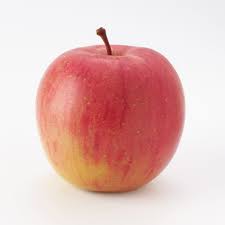 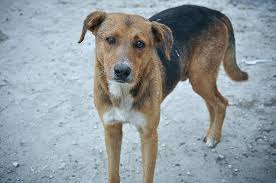 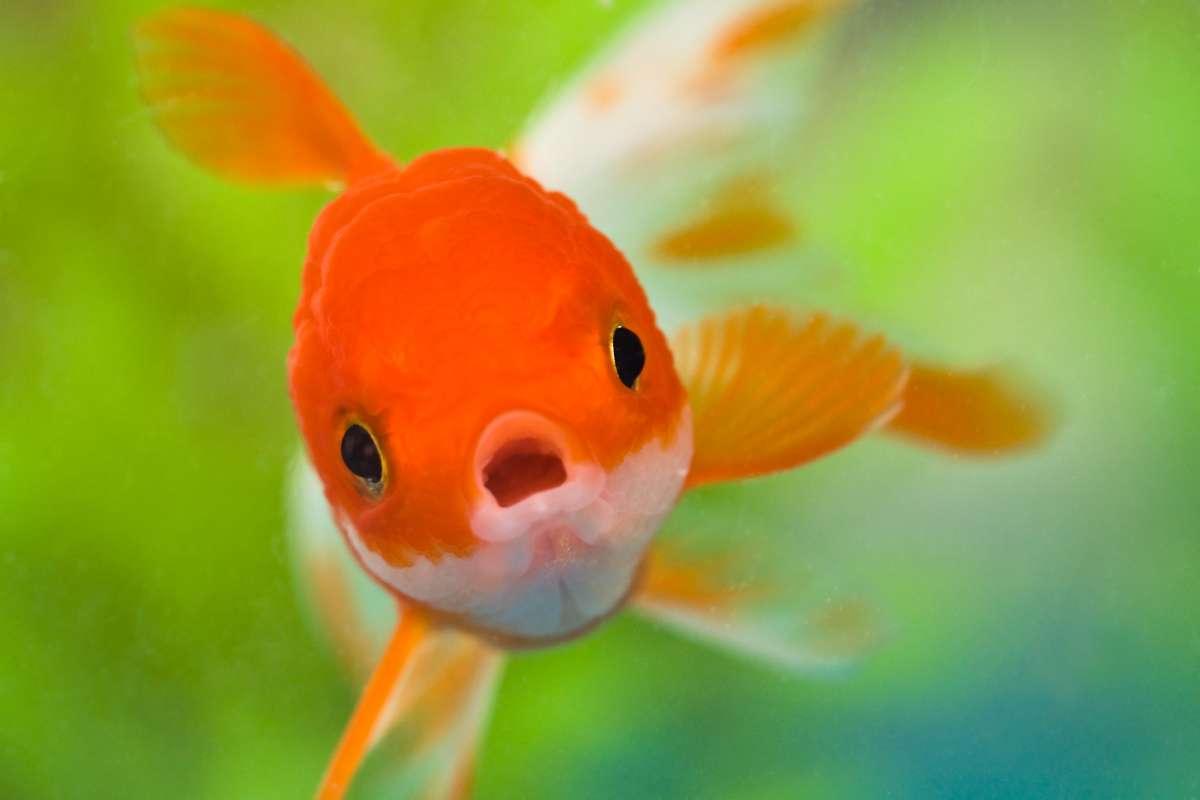 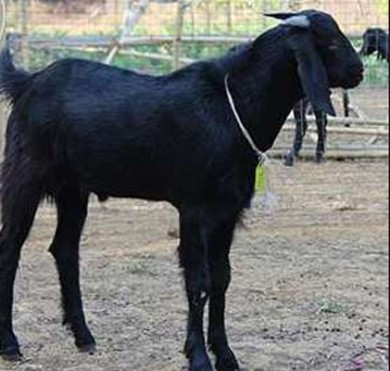 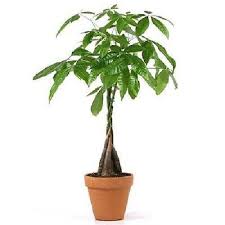 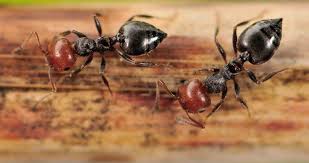 Point to the fish
Say,listen and point
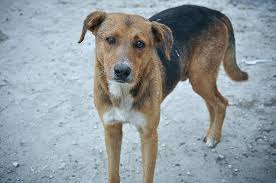 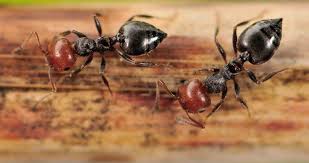 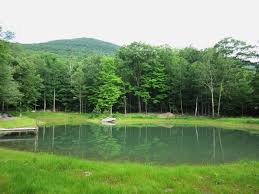 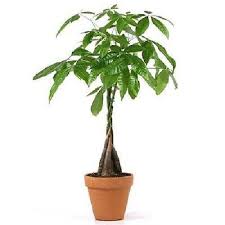 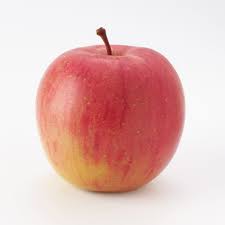 Point to the pond
Say,listen and point
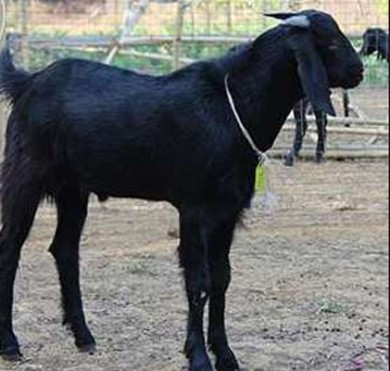 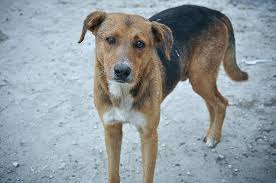 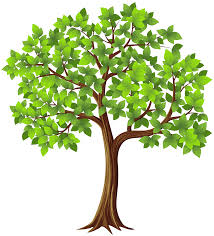 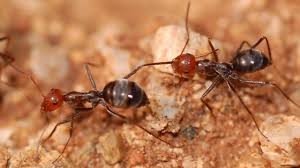 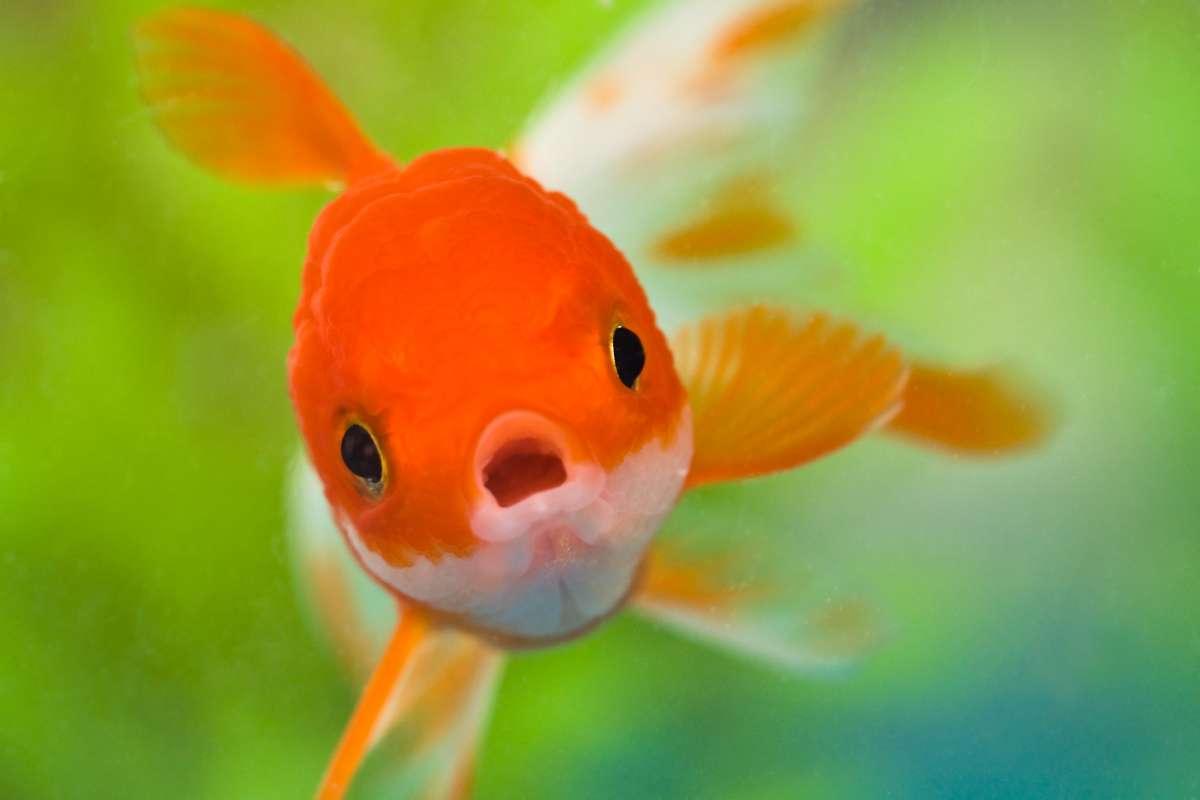 Point to the tree
Say,listen and point
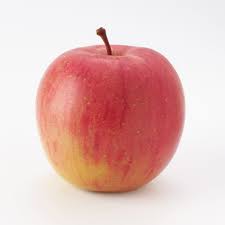 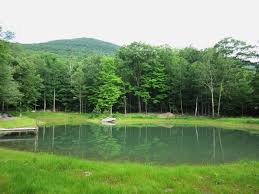 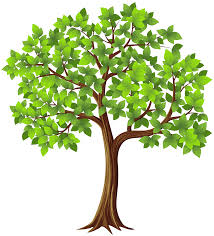 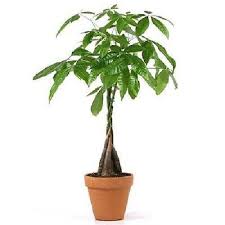 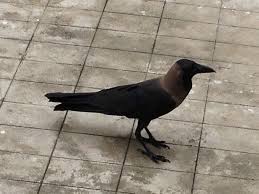 Point to the crow
Look and Say
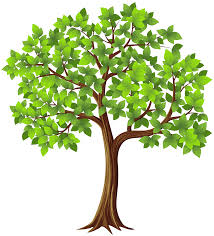 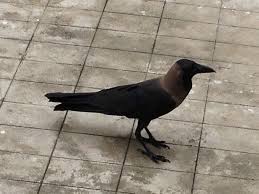 Look, Listen and say
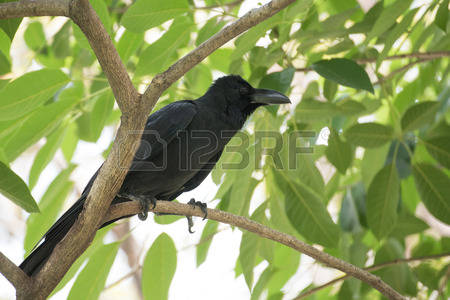 Where does crow live?
Look and Say
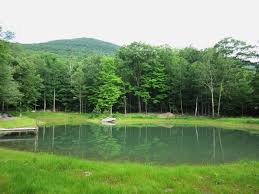 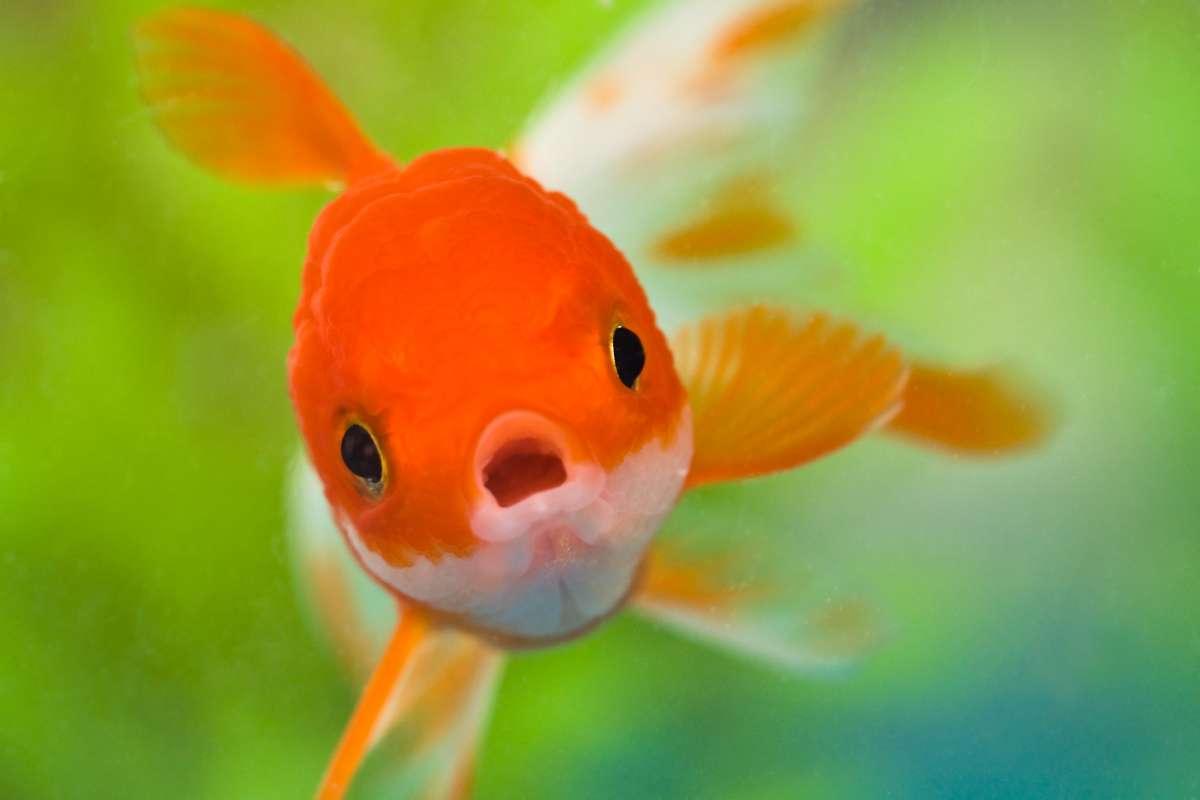 Look,Listen and say
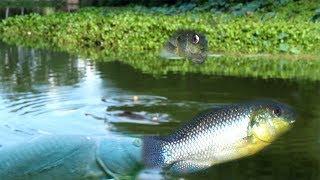 Where does fish live?
Think and match
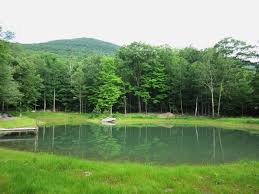 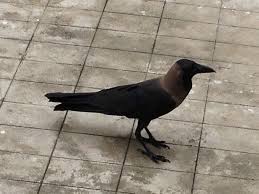 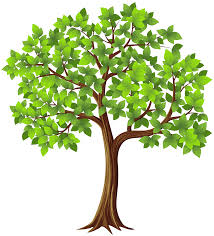 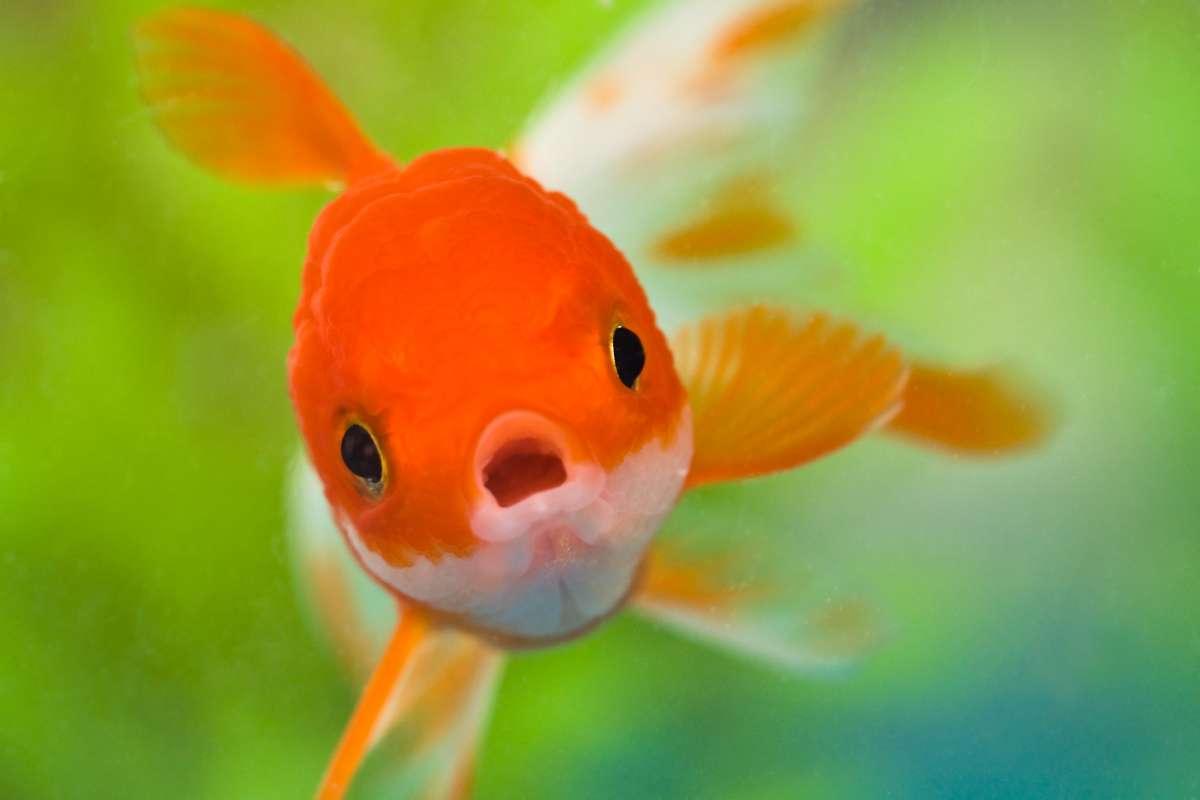 Thanks